Как прекрасен этот мир!
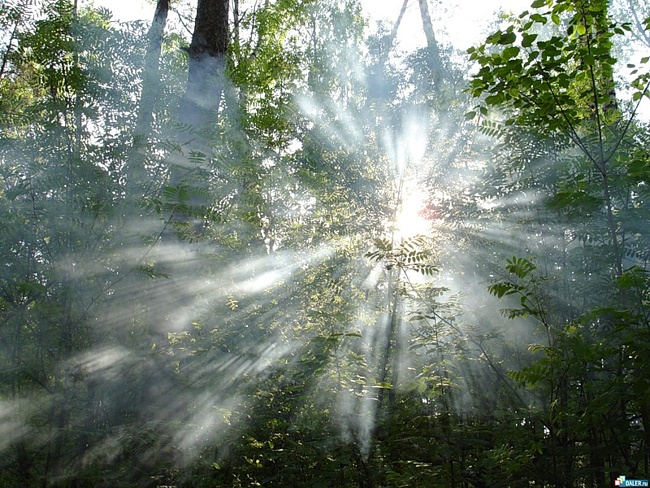 Составитель: учитель физики  Ростенко Нина Валентиновна, ГКОУ «Краевой центр общего образования.
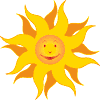 «Отыщи всему начало и ты многое поймёшь!»Кузьма Прутков.
«Чудный дар природы вечной,
Дар бесценный и святой,
В нём источник бесконечной
Наслажденья красотой!
Солнце, небо, звёзд сиянье,
Море в блеске голубом,-
Всю природу и созданье
Мы лишь в свете познаём!»
              П.И.Чайковский, опера «Иоланта»
Как прекрасен этот мир, посмотри!
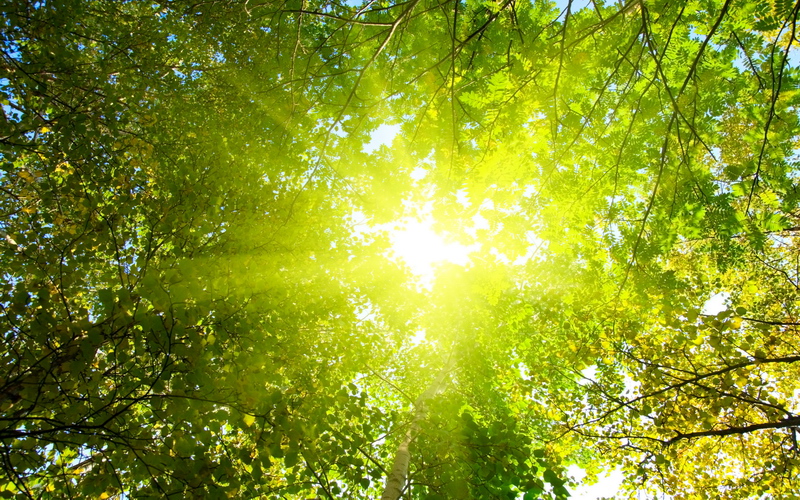 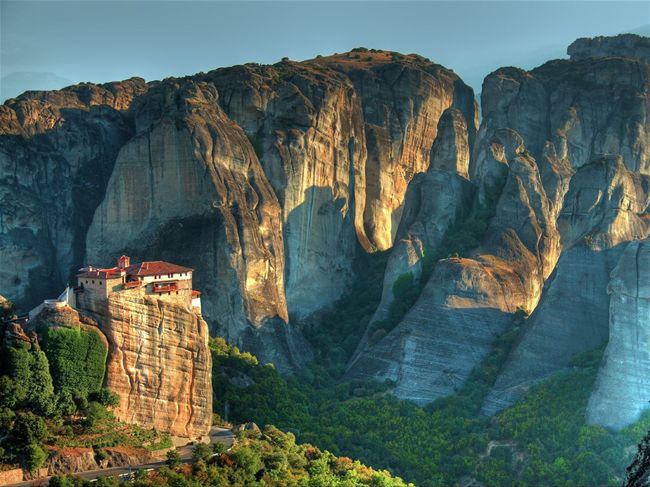 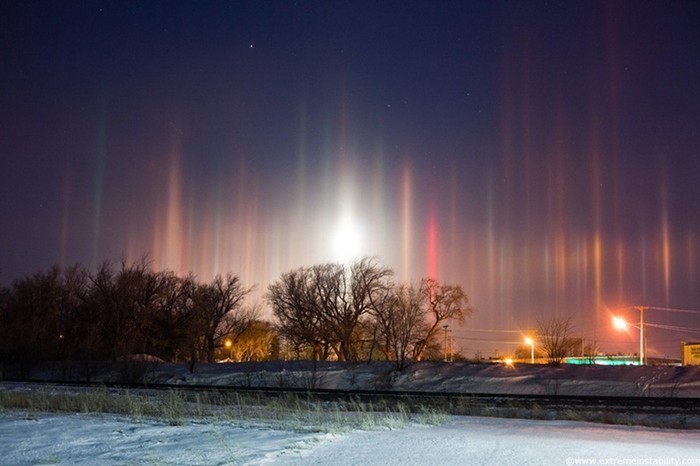 Как прекрасен этот мир, посмотри!
Как прекрасен этот мир, посмотри!
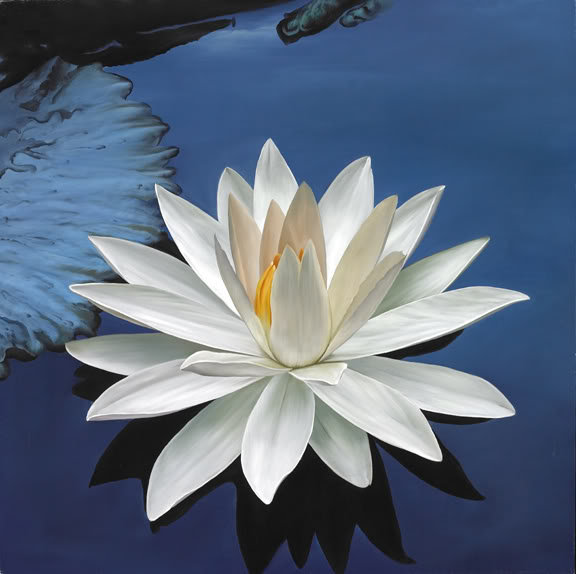 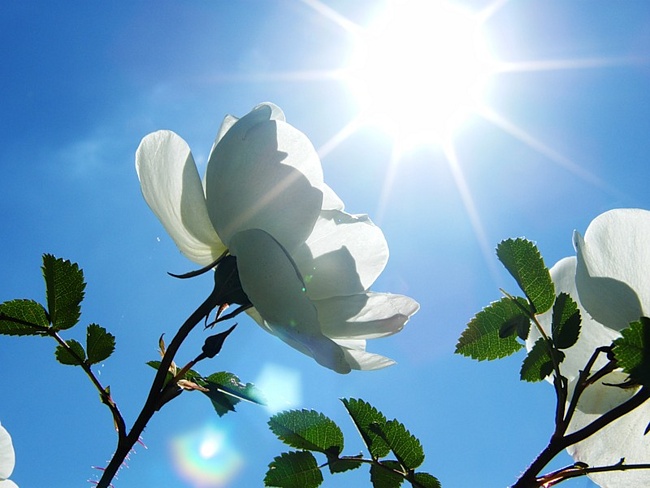 Как прекрасен этот мир, посмотри!
Как прекрасен этот мир, посмотри!
Как прекрасен этот мир, посмотри!
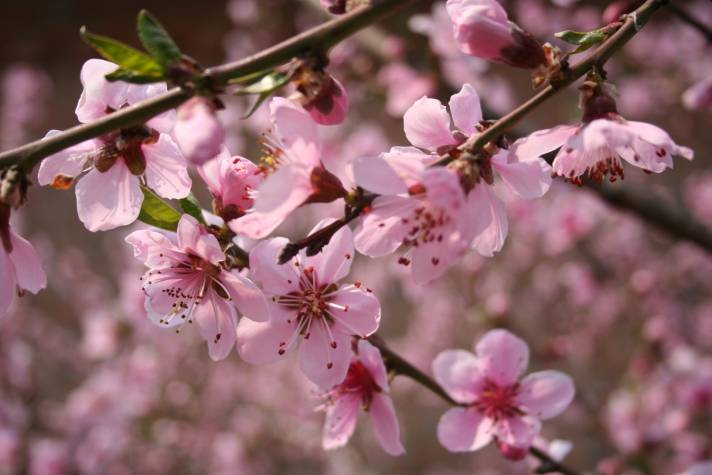 Мы видим этот мир потому, что существует свет.
Эксперимент:
Закройте глаза.
«И представьте себе жизнь во тьме!?»

Как вам такая жизнь?
Она вам нравиться?
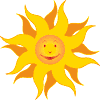 Свет – важнейший фактор жизни на Земле.
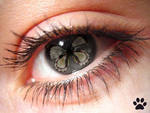 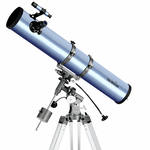 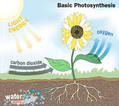 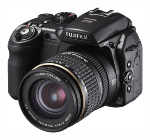 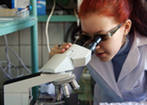 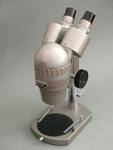 Радуга.